Metsäteollisuuden 2023 neljännen neljänneksen tuotanto verrattuna edelliseen vuoteen
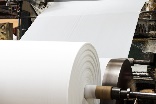 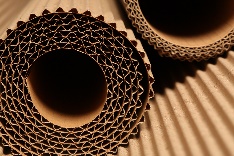 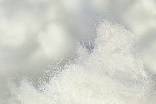 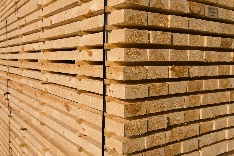 * Tuotantomäärät osittain estimoitu
1
Metsäteollisuuden tuotanto
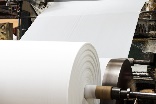 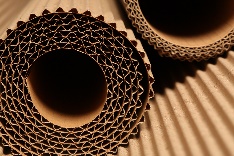 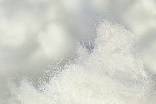 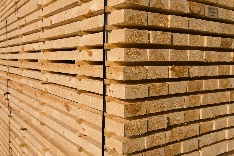 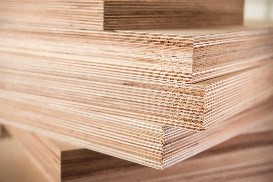 * Tuotantomäärät osittain estimoitu
2